ENTREPRENEURSHIP AND INNOVATION
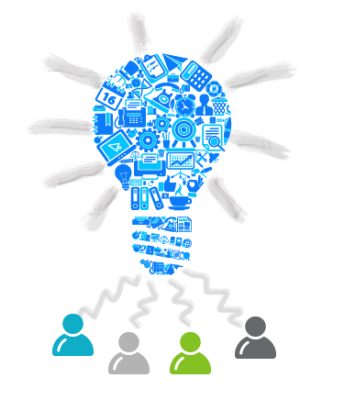 Production of goods
Competitiveness of products
ENTRPRENEURSHIP AND INNOVATION
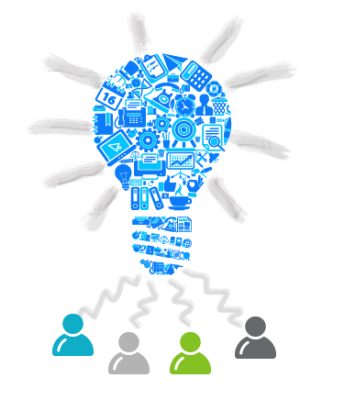 Production of goods
Competitiveness of products
Internal environment of a business:
ENTREPRENEURSHIP AND INNOVATION
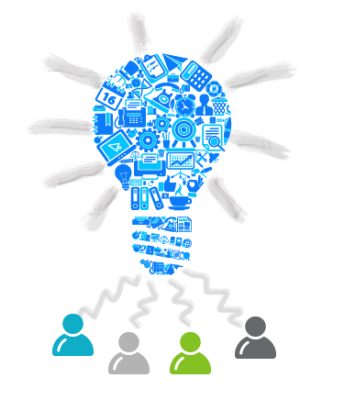 Production of goods
Competitiveness of products
Main goals of a business
ENTREPRENEURSHIP AND INNOVATION
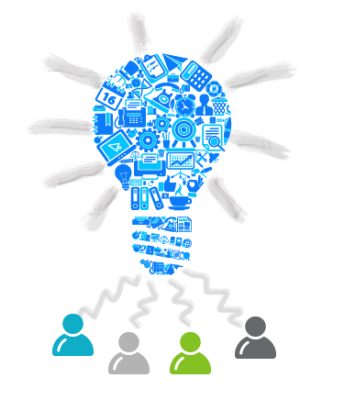 Production of goods
Competitiveness of products
ENTREPRENEURSHIP AND INNOVATION
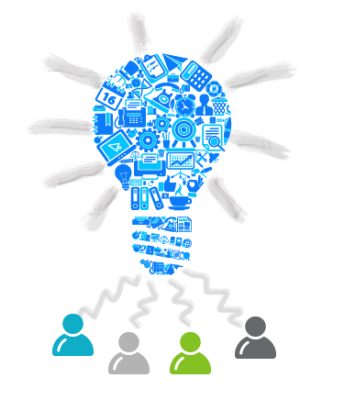 Production of goods
Extroversion of businesses
ENTREPRENEURSHIP AND INNOVATION
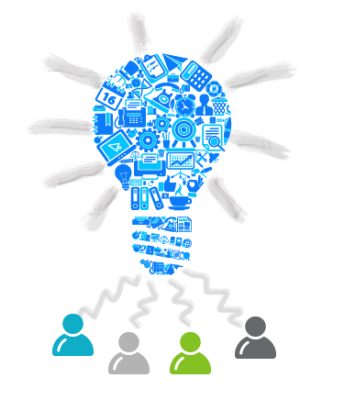 Production of goods
Extroversion of businesses
The Ministry of Development and  Investments with NSRF (ESPA in Greece), implements the program "Extroversion - Business Competitiveness", which aims to strengthen the competitiveness and extroversion of Greek businesses, with an emphasis on innovation.
ENTREPRENEURSHIP AND INNOVATION
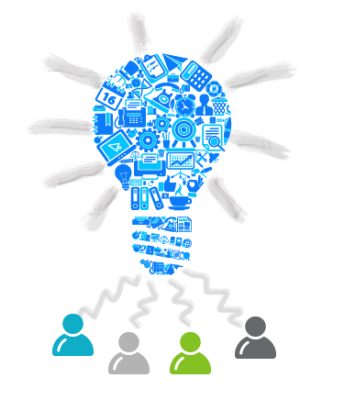 Production of goods
Extroversion of businesses
ENTREPRENEURSHIP AND INNOVATION
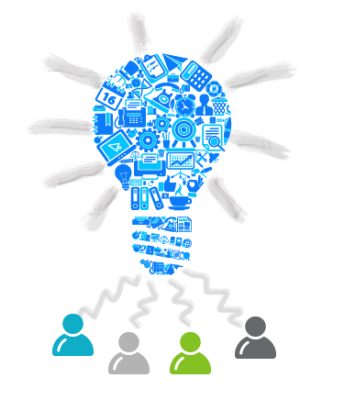 Production of goods
Extroversion of businesses